Co-création d’une expérience de loisirs dans un espace théâtral inclusif et accessible:  Le cas du Centre Segal des arts de la scène
Zakia Hammouni, Walter Wittich, Eva Kehayia, Ingrid Verduyckt, Natalina Martiniello, Emilie Hervieux, Tiiu Poldma
Forum d’échange  – Société Inclusive 
Le 22 octobre, 2020
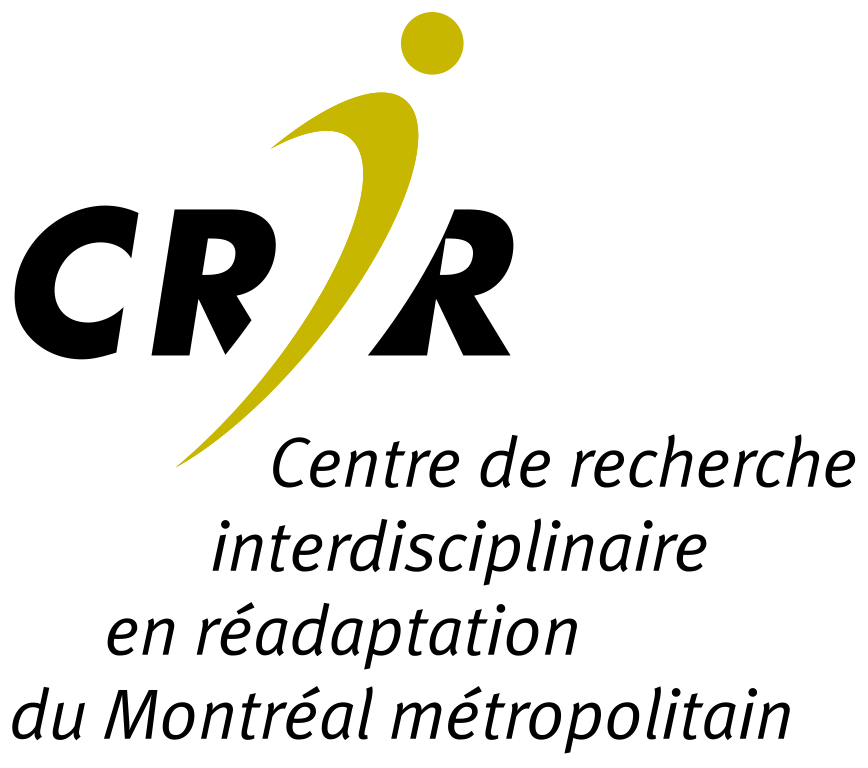 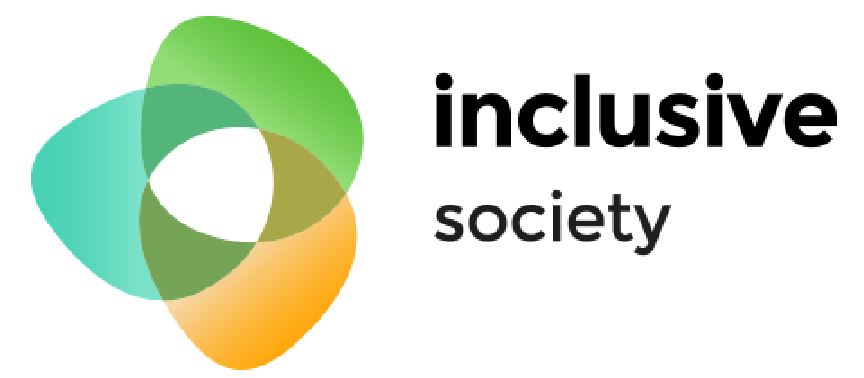 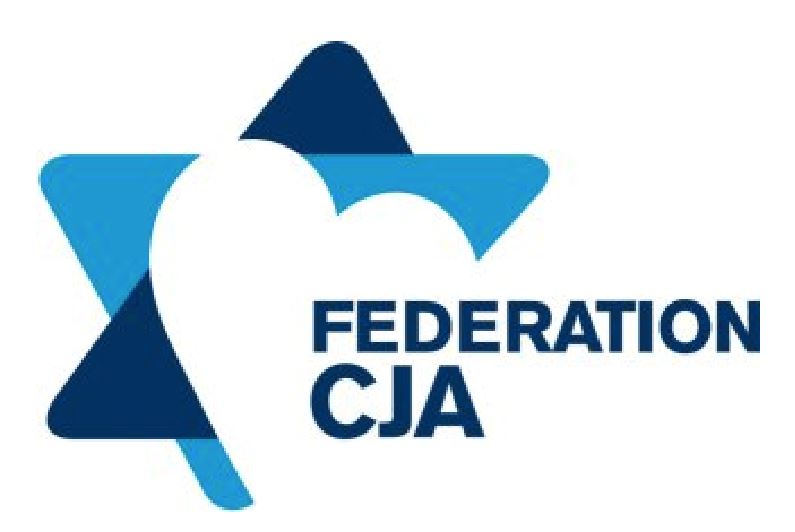 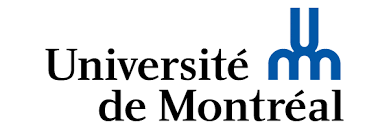 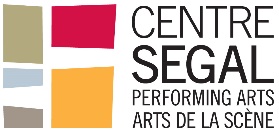 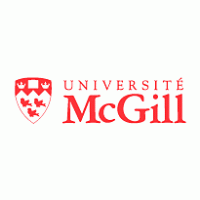 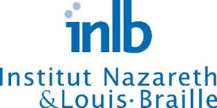 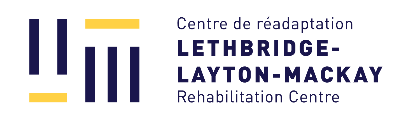 Objectifs
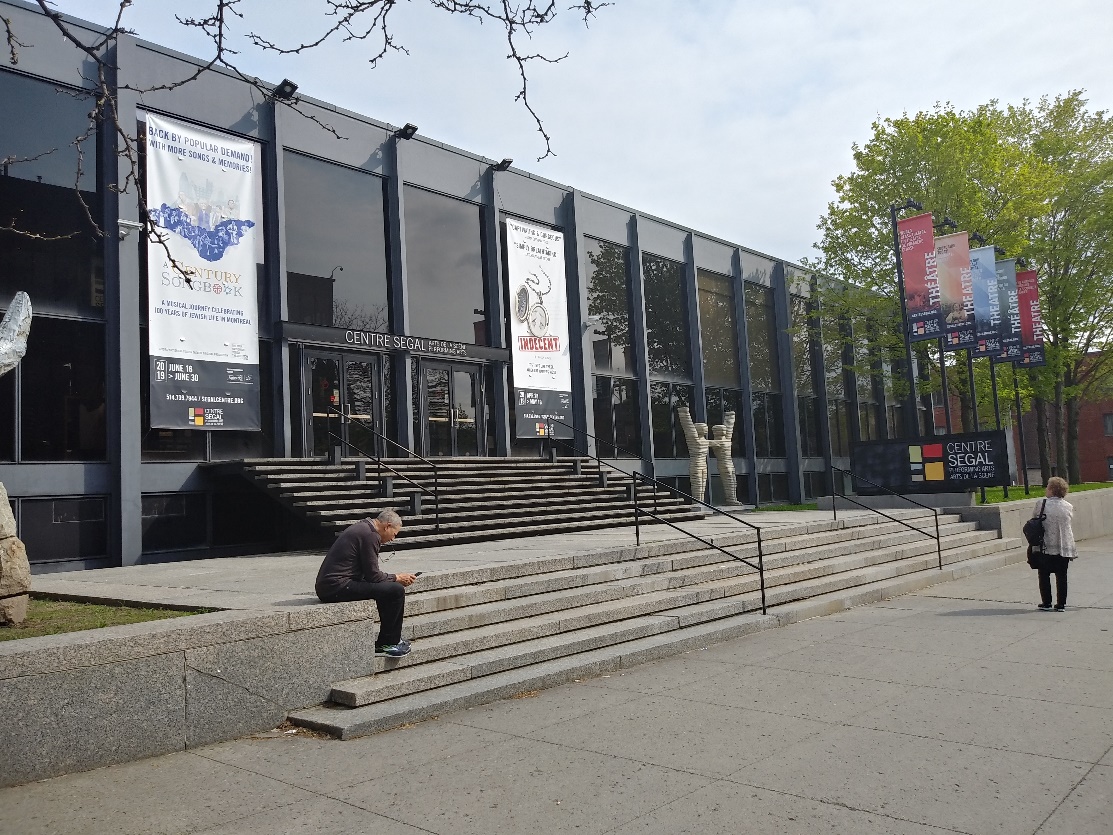 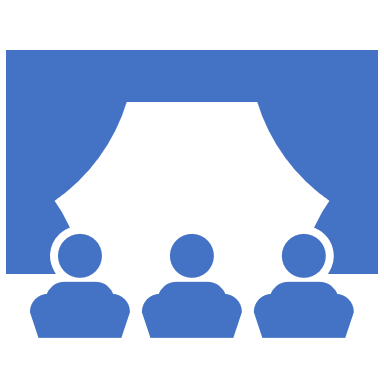 1 - Examinez comment tous les partis prenantes apprécient les représentations théâtrales en direct 
2- Examiner les défis liés à l'accès et à la fréquentation des représentations théâtrales  
3- Mise en situation dans une " représentation décontractée " au Centre Segal des arts de la scène à Montréal
[Speaker Notes: quels éléments de l'environnement : éléments sociaux, physiques, linguistiques, communicationnels et technologiques et supports techniques peuvent constituer le développement de l'accessibilité universelle à un espace théâtral]
Approche méthodologique
Groupe de chercheures et chercheurs des diverses disciplines + 
Collaboration = Personnel du Centre Segal des arts de la scène + partenaires communautaires locaux + groupes culturels + centres de recherche en réadaptation

PHASE 1



PHASE 2
Formation préalable du personnel du Centre Segal des arts de la scène et visite préliminaire de l’environnement physique

Rencontre et consultation des différents partenaires
Parcours commenté
Facilitateurs/ défis et barrières, caractéristiques spatiales, langage.
Approche méthodologique
PHASE 3
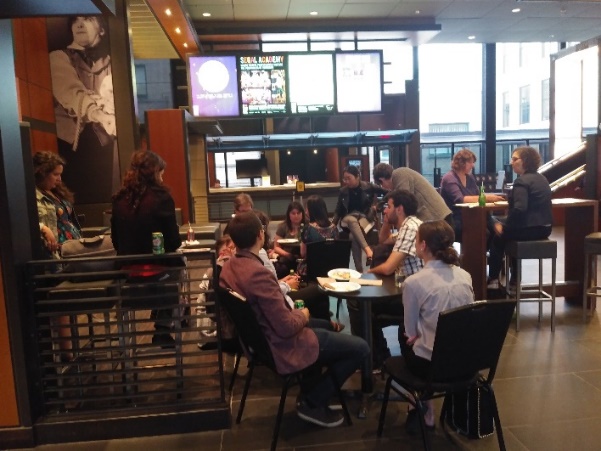 Participation à une répétition (rehearsal)

Préparation de documentation adaptée pour la représentation décontractée
PHASE 4
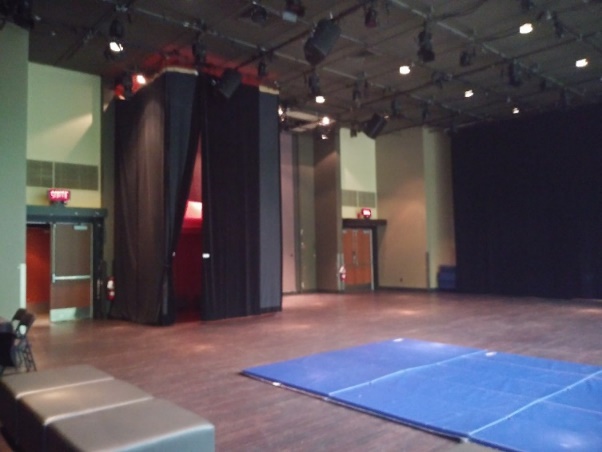 Participation et évaluation de la représentation décontractée:
“salle calme”
 Supports technologiques
 Audio-description
Résultats – ACCÈS VISUEL
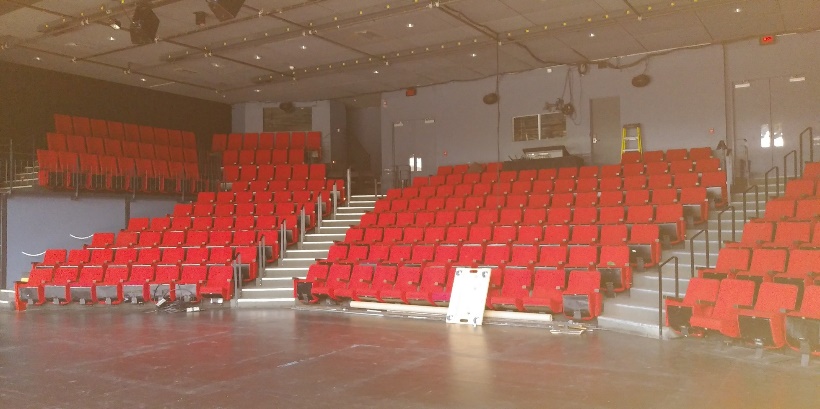 Étude/collaboration dans une situation d’expérience vécue ; préparation et mise en scène du spectacle
Changements incluent des adaptations pour la représentation décontractée incluent: 
i) physiques de l’environnement de théâtre et entours;
 ii) sécurité dans théâtre lui-même ; 
 iii) supports linguistiques et technologiques, d'accessibilité
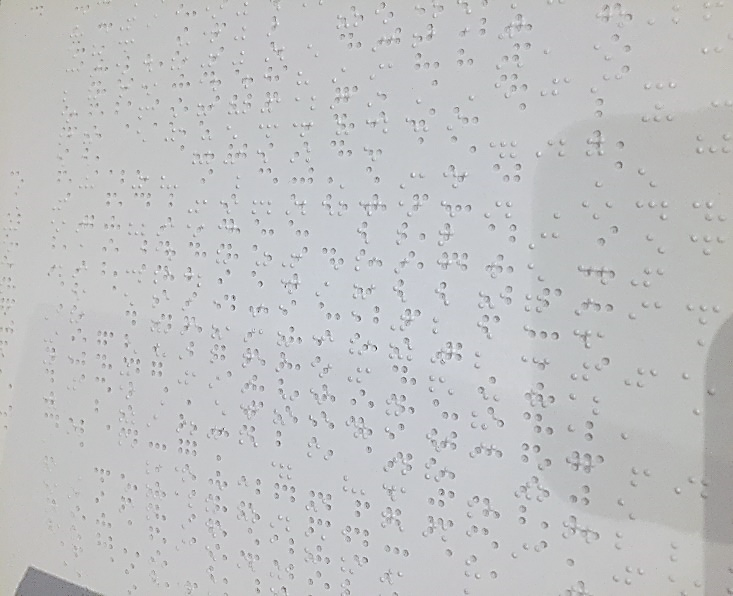 Résultats – ACCÈS VISUEL
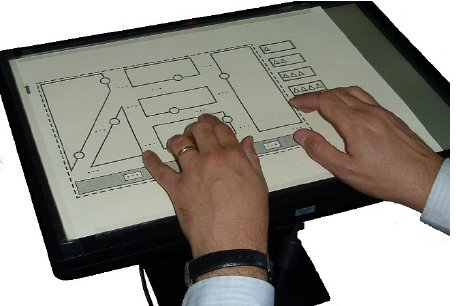 Carte tactile
Le braille et les informations tactiles facilitent l'orientation dans le lieu de réunion



Audiodescription
Permet d'accéder au contenu visuel de la représentation
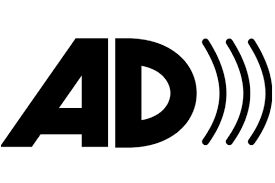 Brock (2015) Conference: Handicap, Vieillissement, Indépendance, Insertion, Technologies; Colloque JCJC'2015; Paris, France
MATÉRIAUX LINGUISTIQUES ACCESSIBLES
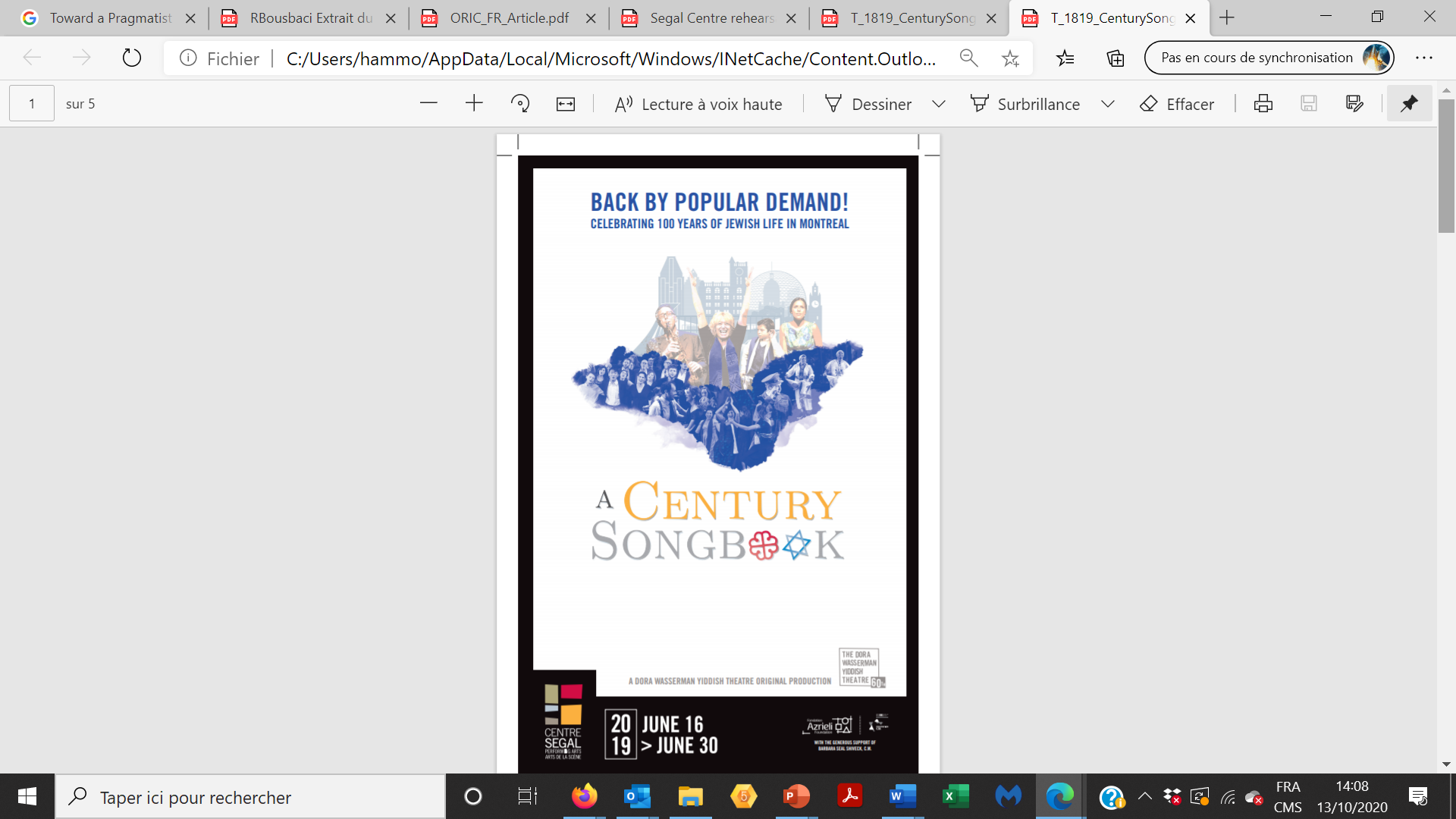 but :
Rendre tous matériaux linguistiques accessibles


Modification de la brochure d’information sur la pièce de théâtre
 normes psycholinguistiques et adhérant à des critères d’ accessibilité linguistique
[Speaker Notes: Avec le but de rendre tous matériaux linguistiques accessibles, le pamphlet d’information sur la pièce de théâtre a été modifié selon des normes psycholinguistiques et adhérant à des critères d’ accessibilité linguistique.]
Résultats – AUDITOIRE/SIGNALÉTIQUE
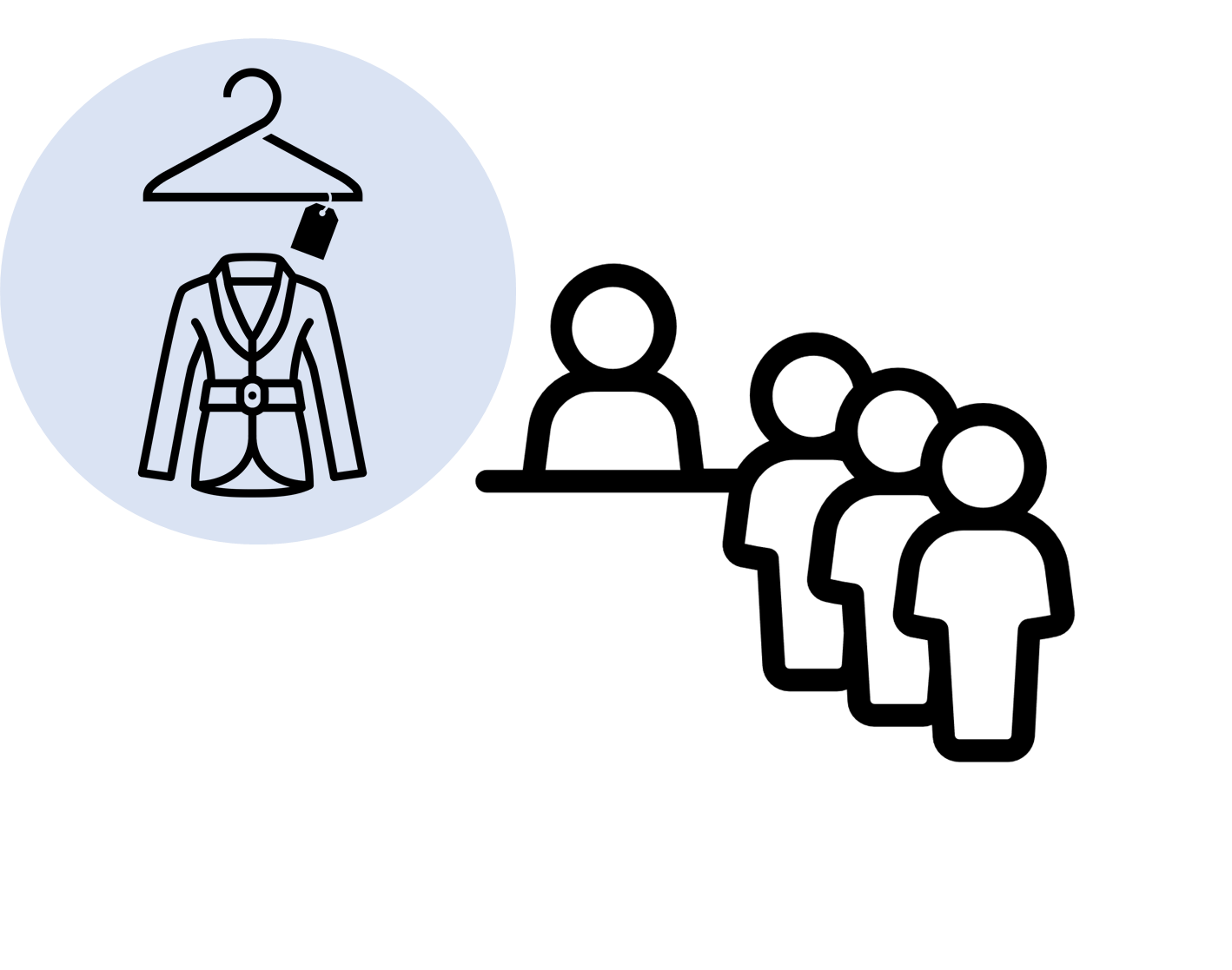 But : 
Rendre tous matériaux linguistiques accessibles 

Faciliter l’orientation dans les espaces sur place

Icônes simples = accompagner les affiches textuelles dans les lieux.
Coat bar
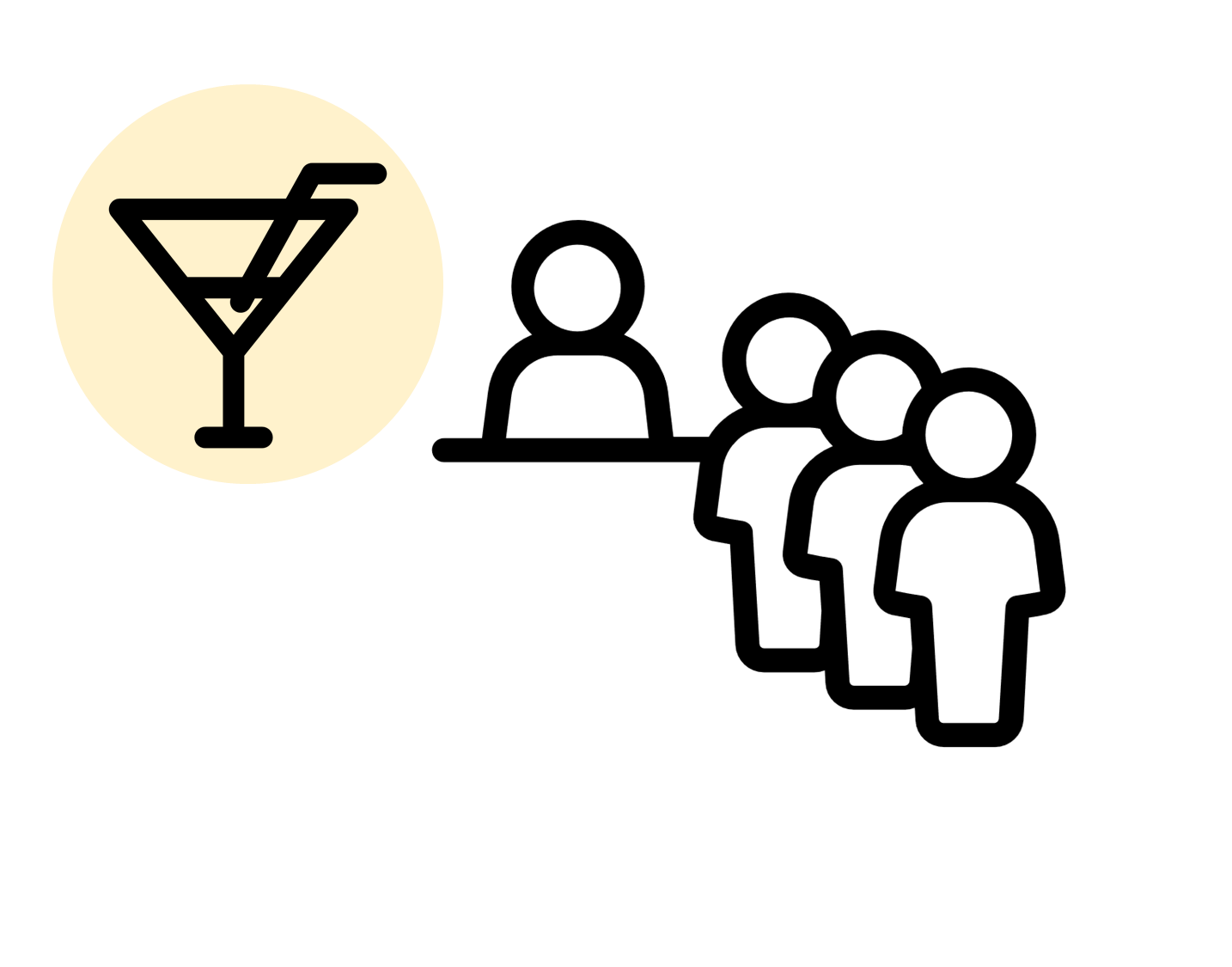 Order here
[Speaker Notes: Avec le but de rendre tous matériaux linguistiques accessibles, le pamphlet d’information sur la pièce de théâtre a été modifié selon des normes psycholinguistiques et adhérant à des critères d’ accessibilité linguistique. 
des icônes simples ont été proposés pour accompagner les affiches textuelles présentes dans les lieux.]
Résultats –  ACCÈS ENVIRONNEMENTAL
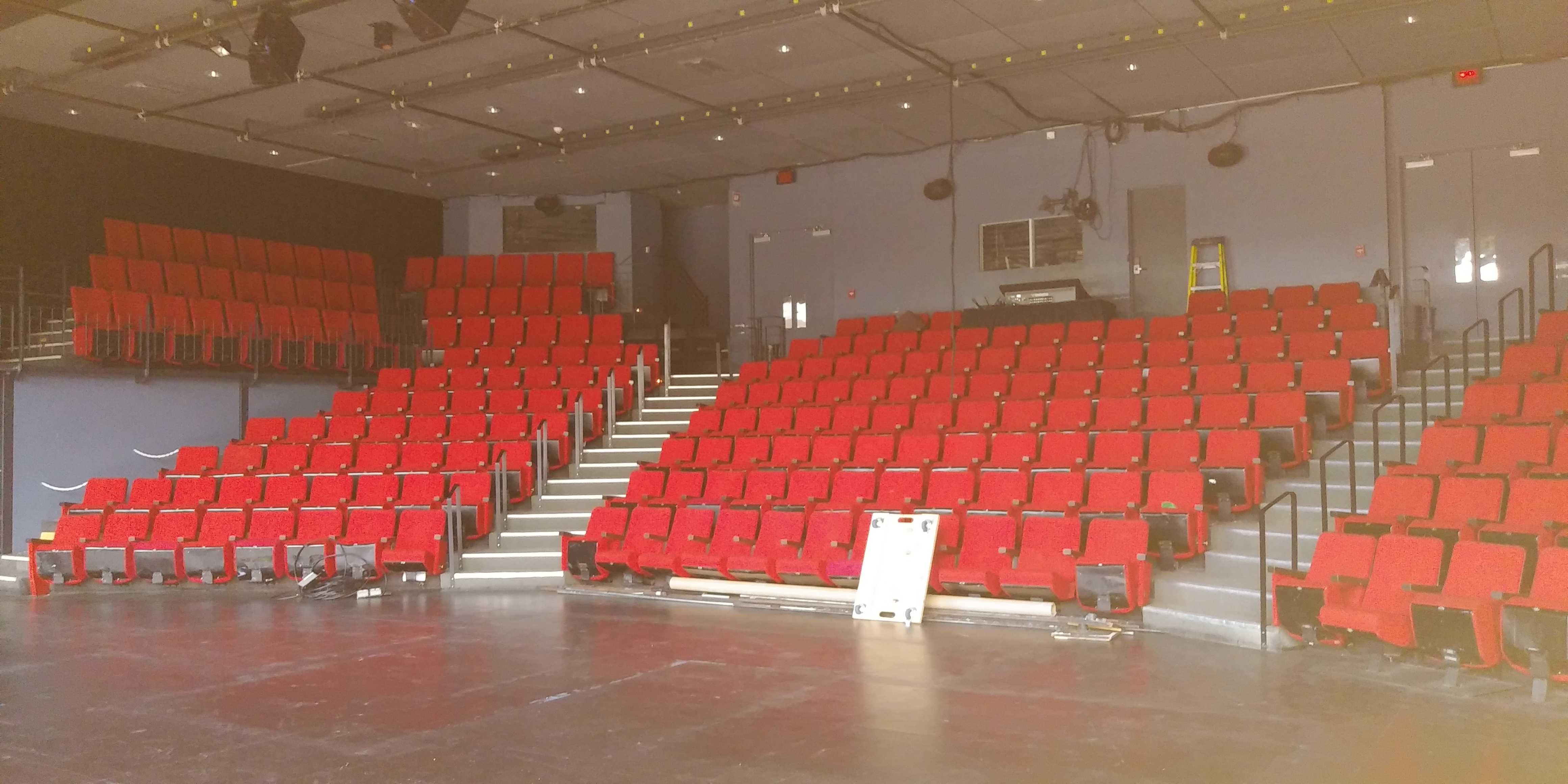 Éclairage
Niveaux d'éclairage insuffisants durant la représentation (personnes avec problèmes de vision)
Difficulté de circulation et d’identification faciles des sièges/ Éclairage non suffisant pour lire les billets
Suggestions
Ajuster le niveau d’éclairage pour chaque représentation 
L'ajout de luminaires encastrés dans le sol et/ou au niveau des marches ou au bas des murs permettrait la circulation pendant la représentation 
Fournir un éclairage qui rassurerait personnes : spectre de l'autisme/ personnes âgées/ enfants
[Speaker Notes: Places accessibles limitées pour personnes avec déficience physd seating for people with mobility disabilities (e.g., those that require wheelchairs to enter the space)
Sièges 
Places accessibles limitées
Accès aux sièges (salle et balcons) possible que d'un seul côté
Espace exigu entre les rangées des sièges/ espace scène proche des sièges
Suggestions
Réaménager les sièges /normes de conception universelle et d'ergonomie
prévoir des sièges accessibles en fauteuil roulant ou des sièges pour les personnes ayant un handicap moteur ou visuel accompagnées de leur chien
Prévoir plus d'espace pour circulation entre sièges- scène = artistes pas trop près du public
Aspect d’accessibilité
Accès vers le théâtre facilité avant la représentation par le personnel
Un seul accès latéral au RDC pour personnes avec déficience physique (marchette, fauteuil roulant) 
Accès du public au théâtre par des escaliers (16 marches), escalier difficile d’accès pour de  nombreuses personnes
Suggestions: Adaptation de l’escalier /un indicateur tactile en haut des marches]
Résultats –  ACCÈS ENVIRONNEMENTAL
Sièges 
Places accessibles limitées  / Accès aux sièges (salle et balcons) possible que d'un seul côté
Espace exigu entre les rangées des sièges/ espace scène proche des sièges
Suggestions
Réaménager les sièges /normes de conception universelle et d'ergonomie
prévoir des sièges accessibles en fauteuil roulant ou des sièges pour les personnes ayant un handicap moteur ou visuel accompagnées de leur chien
Prévoir plus d'espace pour circulation entre sièges- scène = artistes pas trop près du public
Aspect d’accessibilité
Accès vers le théâtre facilité avant la représentation par le personnel
Un seul accès latéral au RDC pour personnes avec déficience physique
Escalier difficile d’accès au public
Suggestions
Adaptation de l’escalier /un indicateur tactile en haut des marches
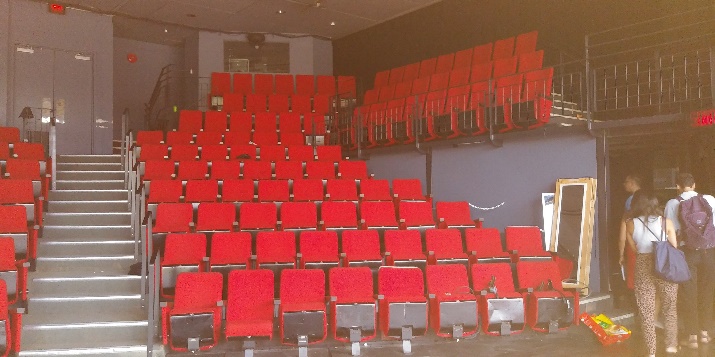 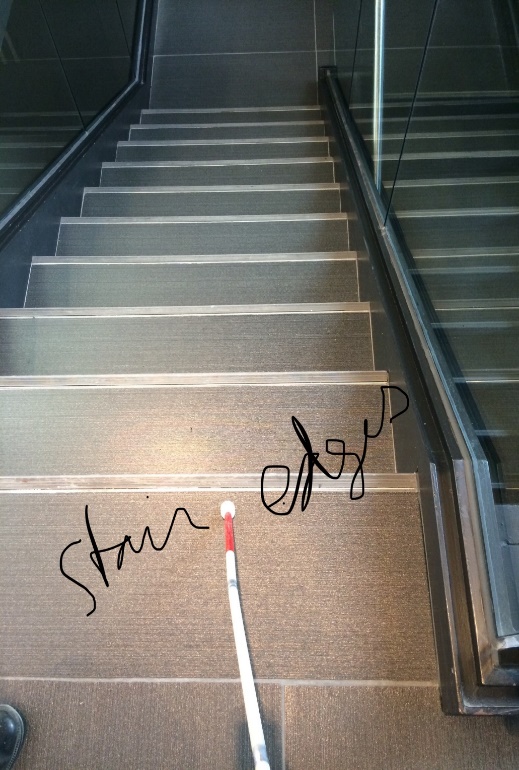 [Speaker Notes: Places accessibles limitées pour personnes avec déficience physd seating for people with mobility disabilities (e.g., those that require wheelchairs to enter the space)
Sièges 
Places accessibles limitées
Accès aux sièges (salle et balcons) possible que d'un seul côté
Espace exigu entre les rangées des sièges/ espace scène proche des sièges
Suggestions
Réaménager les sièges /normes de conception universelle et d'ergonomie
prévoir des sièges accessibles en fauteuil roulant ou des sièges pour les personnes ayant un handicap moteur ou visuel accompagnées de leur chien
Prévoir plus d'espace pour circulation entre sièges- scène = artistes pas trop près du public
Aspect d’accessibilité
Accès vers le théâtre facilité avant la représentation par le personnel
Un seul accès latéral au RDC pour personnes avec déficience physique (marchette, fauteuil roulant) 
Accès du public au théâtre par des escaliers (16 marches), escalier difficile d’accès pour de  nombreuses personnes
Suggestions: Adaptation de l’escalier /un indicateur tactile en haut des marches]
Les constats /impacts
Constats
Tranche d'âge dominante du public assistant aux représentations +/- identique depuis le début du projet

Impact positif sur les membres du public qui avaient besoin du support d'adaptation

Impacts
Accueil chaleureux pour les personnes vivant avec une déficience/ Meilleure implication du personnel pour soutenir ces personnes

Participation plus importante des personnes vivant avec une déficience visuelle
Conclusion / prochaines étapes
Une expérience collaborative pour créer une appréciation du spectacle par tous, avec les supports développés ensemble.

 Le projet est toujours en cours:
 il y a eu un enthousiasme pour développer d'autres outils 
et élargir le public pour lequel la représentation décontractée pourrait être ciblée. 

À la fin du projet : 
Présentation du rapport final au Centre
Fournir des idées de meilleures pratiques à la direction du théâtre /améliorer l'accessibilité selon la capacité existante du Centre Segal

Transfert des connaissances en cours : 
Conférences, articles scientifiques et vulgarisées
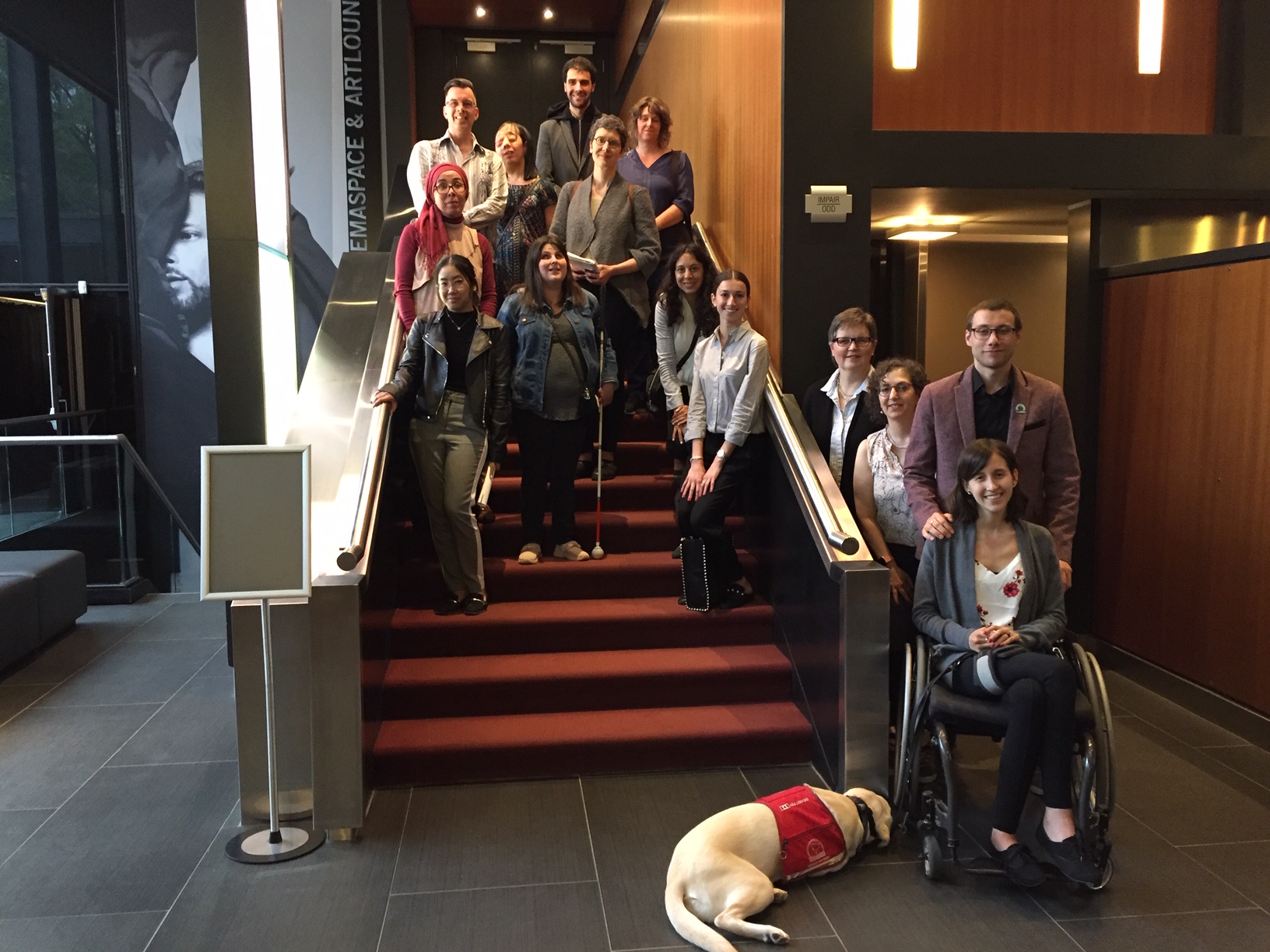 Merci!